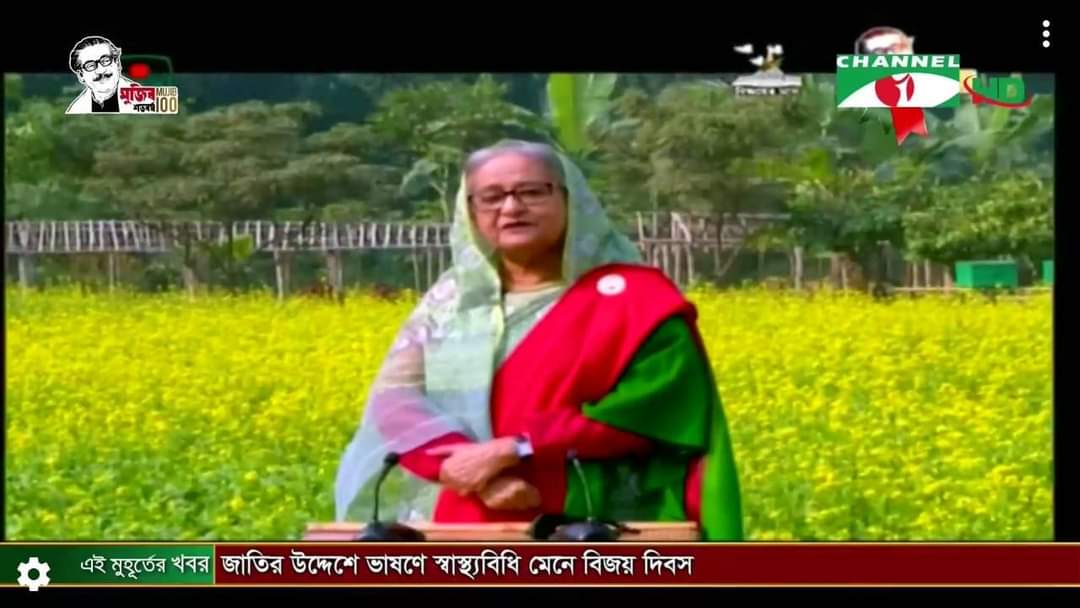 বিসমিল্লাহির রাহমানির রাহিম
মুজিব ১০০ বর্ষ ও আজকের পাঠে
স্বাগতম
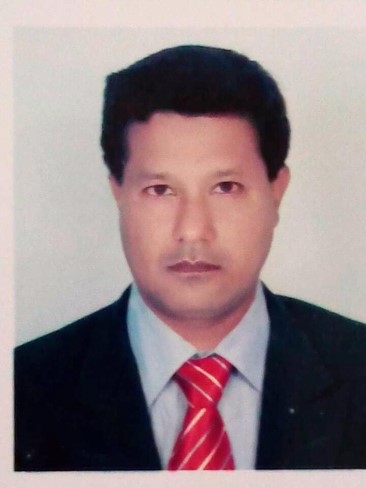 শিক্ষক পরিচিতি
আবু ইউছুপ মোঃ আমজাদ হোসেন
          (সহকারী প্রধানশিক্ষক)
               শার্শা সরকারি পাইলট মডেল মাধ্যমিক বিদ্যালয়
                         শার্শা ,                                        যশোর।
Email:-amzadspt@gmail.com / মোবাঃ ০১৯২৫২০৯৬১১
আমরা পূর্বপাঠ নিয়ে আলোচনা করি-
কারকের সঙ্গা ও প্রকার ভেদ জানি ।
কারকের সংজ্ঞাঃ-   বাক্যস্থিত ক্রিয়া পদের সাথে  নাম পদের যে সম্পর্ক  তাকে কারক বলে ।
চলো আমরা একই বাক্যে সব কারকের উদাহরণ দেখি----
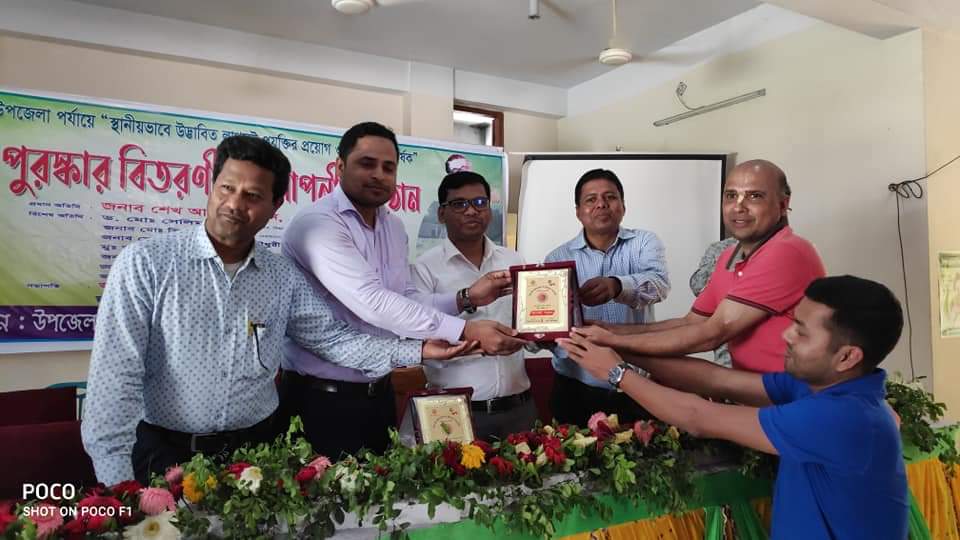 এসি ল্যান্ড  মহোদয় উপজেলা তহবিল হতে স্বাধীনতা দিবসে বিজয়ীদের নিজ হাতে পুরস্কার বিতরণ  করছেন।
বাক্যস্থিত ক্রিয়া পদের সাথে নাম পদের সম্পর্ক স্থাপিত হয়েছে।
অতএব, এখানে কারকের উপস্থিতি বোঝাচ্ছে।
কারকের প্রকার ভেদঃ-
কারককে ছয় ভাগে ভাগ করা হয়েছে।
যথাঃ-     ১-   কর্তৃ কারক ।
             ২-   কর্ম কারক ।
              ৩-   করণ কারক ।
                  ৪-   সম্প্রদান কারক ।
                  ৫-   অপাদান কারক ।
                    ৬-   অধিকরণ কারক ।
দলীয় কাজ
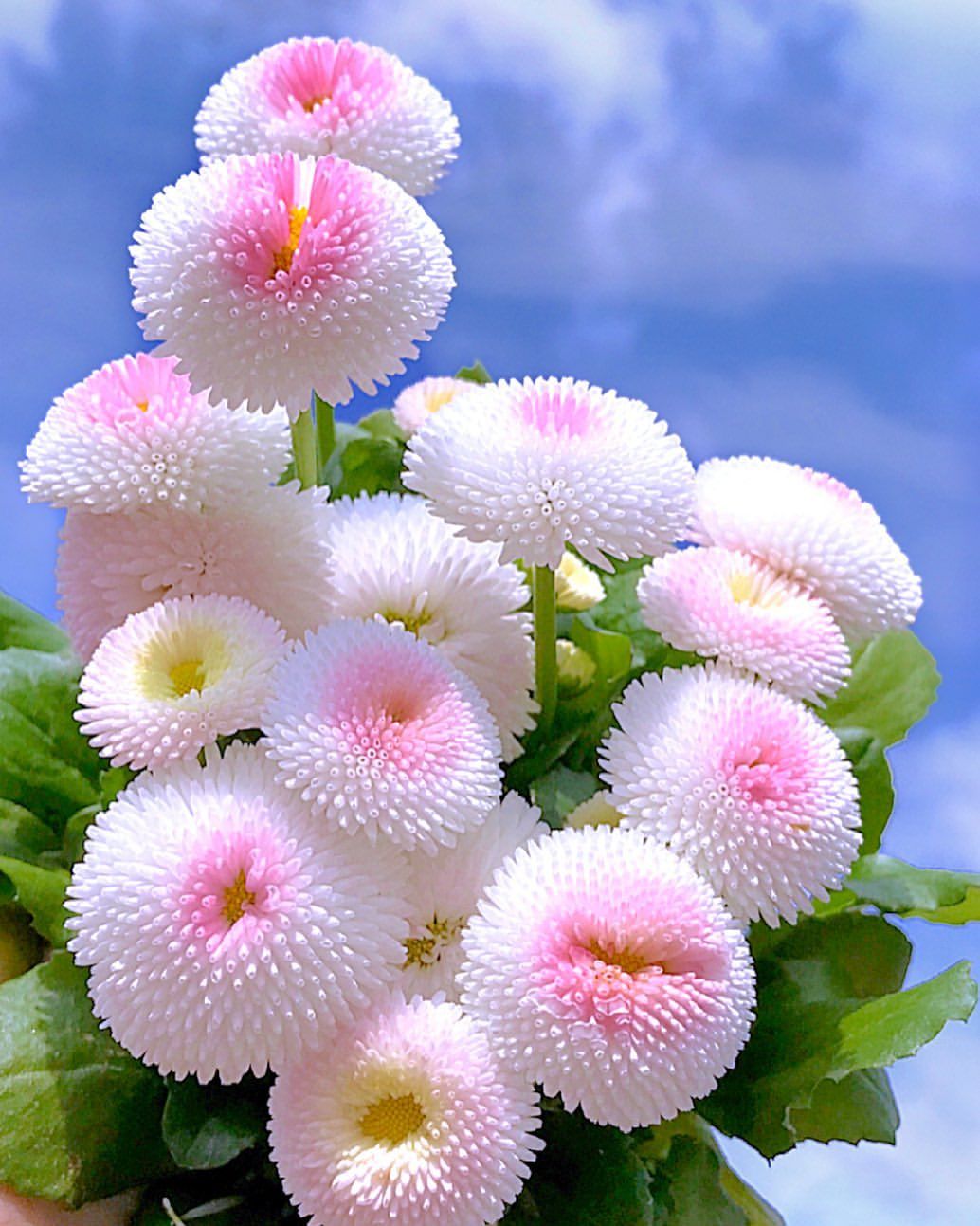 ক- গ্রুপঃ-  কারকের সঙ্গা লেখ?
খ- গ্রুপঃ- কারক কত প্রকার কি কি লেখ?
নিচের ছবিতে আমরা কি দেখতে পাচ্ছি?
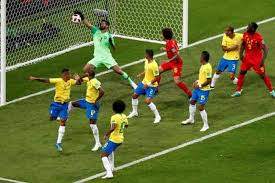 ছেলেরা ফুটবল  খেলছে,     প্রশ্নঃ- কি খেলছে?      উত্তরঃ- ফুটবল । 
 এখানে কর্তা ( ছেলেরা) ফুটবল ( যন্ত্র)  সহায়কের মাধ্যমে ক্রিয়া সম্পাদন করছে , অতএব  ফুটবল  “করণ” কারক ।
নিচের ছবিতে আমরা কি দেখতে পাচ্ছি?
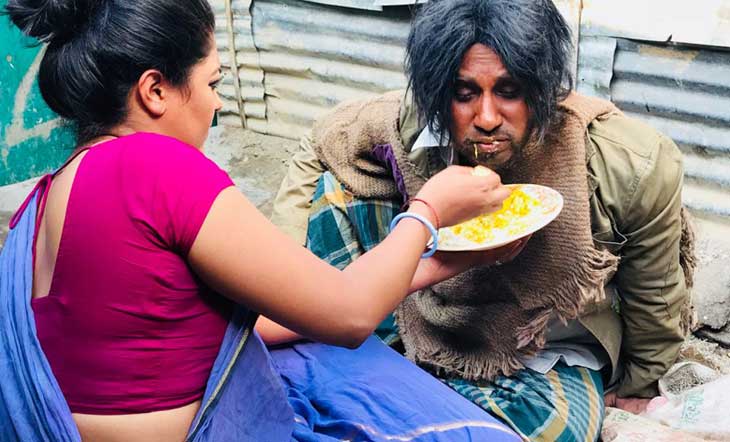 মা ক্ষধার্তকে ভাত খাওয়াচ্ছেন। এখানে কর্তা স্বত্ত্ব ত্যাগ করে ক্ষুধার্তকে অন্ন দান 
করছেন । স্বত্ত্ব ত্যাগ করে কিছু দান করলে সেটা  “ সম্প্রদান” কারক হয় ।
পাঠ  ঘোষনা
আমাদের আজকের পাঠ
“করণ” কারক   ও   “সম্প্রদান” কারক
                    শ্রেণীঃ- ৯ম ও দশম 
                   সময়ঃ-  ৪০ মিনিট
আজকের পাঠের “ শিখন ফল ”
পাঠ শেষে শিক্ষার্থীরা ‘ করণ ও সম্প্রদান কারকের’ সঙ্গা বলতে পারবে ।
পাঠ শেষে শিক্ষার্থীরা ‘করণ ও সম্প্রদান কারকের ‘প্রয়োগ সম্পর্কে’ বলতে পারবে ।
পাঠ শেষে শিক্ষার্থীরা বিভিন্নবাক্যে ‘করণ’ ও ‘সম্প্রদান’ কারক ‘চিহ্নিত’ করতে পারবে ।
“করণ” কারকের সঙ্গাঃ-
করণ কারকঃ- করণ শব্দটির অর্থ যন্ত্র ,সহায়ক  বা উপায় । কর্তা যে উপায়ে বা যে যন্ত্র , উপকরণ বা সহায়কের মাধ্যমে ক্রিয়া সম্পাদন করে তাকে করণ কারক বলে।
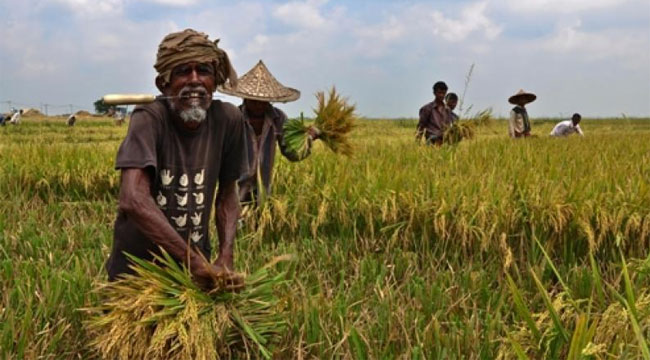 “নতুন ধানে”  গ্রামে নবান্নের উৎসব পালিত হয়। ‘করণ’ কারক ।
‘করণ’ কারক চেনার উপায়ঃ-
করণকারকে কর্তা কোনো ‘যন্ত্র’, ‘উপায়’ বা ‘সহায়ক’  এর মাধ্যমে ক্রিয়া সম্পাদন করে থাকে । 
        যেমনঃ-   যন্ত্র ----               নীরা ‘কলম দ্বারা’ লেখে।    
                     উপায়---              জগতে কীর্তিমান হও ‘সাধনায়’।   
                     দ্বারা----              ‘তাজা ফুল দিয়ে’ ঘরটি সাজাও ।
করণ কারকের
উদাহরণ-১
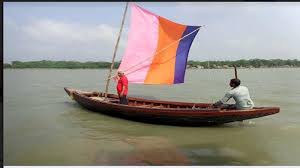 ‘পালের বাতাসে’
নদীতে নৌকা চলিতেছে
করণ কারকের
উদাহরণ-২
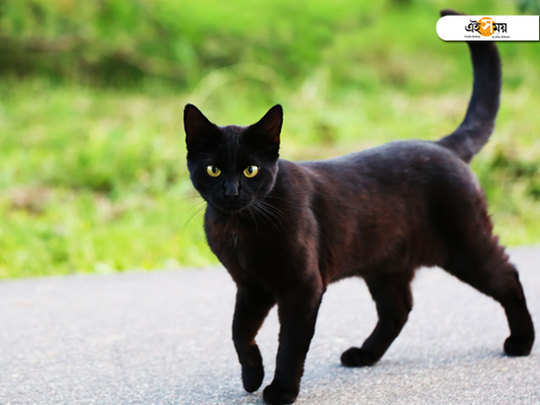 শিকারী বিড়াল গোঁফ
দেখে চেনা যায় ।
একক কাজঃ-
এক নম্বর প্রশ্ন জোড় রোল নং শিক্ষার্থীরা এবং দুই নম্বর প্রশ্ন বিজোড় 
   রোল নং শিক্ষার্থীরা ৩ মিনিটের মধ্যে লেখ ।
করণ কারকের  সঙ্গা লেখ ? 

 ২, করণ কারকের  ২ টি উদাহরণ লেখ ?
সম্প্রদান কারক
স্বত্ব ত্যাগ করে কাউকে কিছু দান , সাহায্য ইত্যাদি করা বোঝালে অর্থাৎ কর্তা যা আর কখনো ফেরত পাওয়ার আশা রাখে না  বা ফেরত পাওয়া যায়  না তাকে “সম্প্রদানকারক” বলে ।
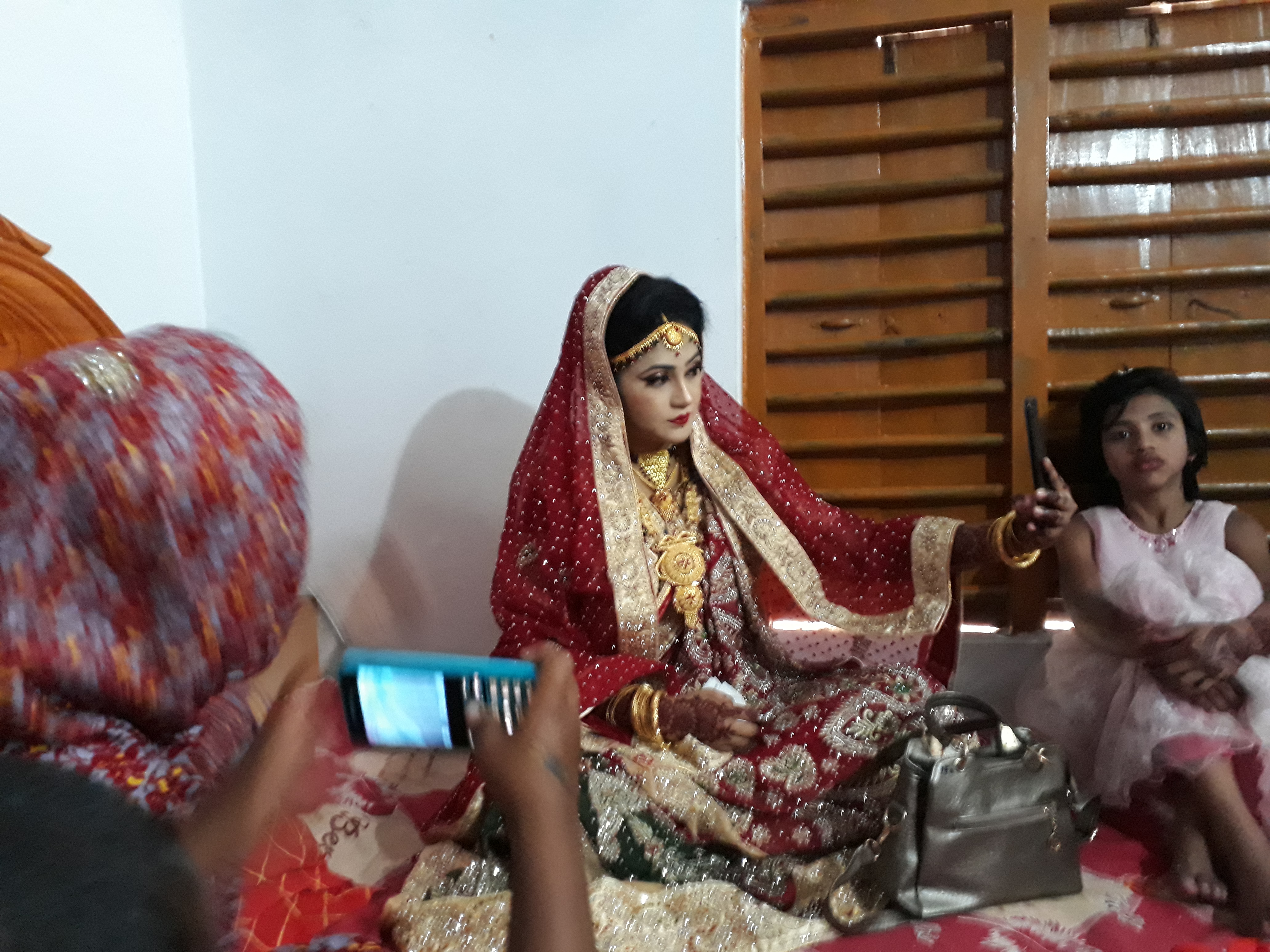 সৎ পাত্রে কন্যা দান কর ।
সম্প্রদান কারকের উদাহরণ-১
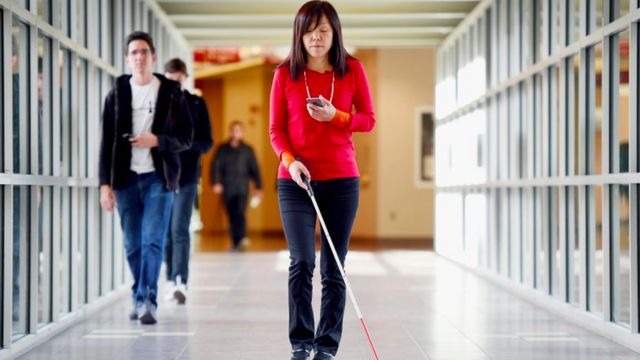 অন্ধজনে দেহ আলো,
সাহায্য করলে আরো ভালো।
সম্প্রদান কারকের বিভক্তির চিহ্ন
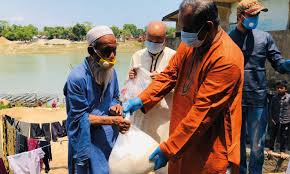 ভিক্ষুককে ভিক্ষা দাও ।
আলোচ্য বাক্যটিতে আমরা ভিক্ষুকের সঙ্গে যে চিহ্ন দেখতে পাচ্ছি তা দ্বিতীয়া বিভক্তির চিহ্ন। কিন্তু সম্প্রদান কারকের কারণে এই বিভক্তি চিহ্নটি দ্বিতীয়া  না হয়ে চতুর্থী বিভক্তি হবে । অর্থাৎ ‘কে’  ‘রে’  বিভক্তি শুধুমাত্র সম্প্রদান কারকের বেলায় চতুর্থী বিভক্তি হবে ।
সম্প্রদান কারকের উদাহরণ-২
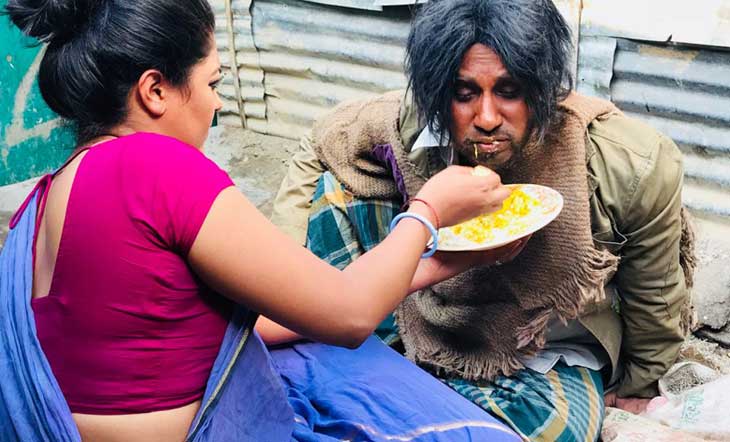 ক্ষুধার্তকে অন্নদান 
একটি মহৎ কাজ ।
শীতার্তকে বস্ত্র দান কর ।
 ধোপাকে কাপড় দাও ।
উপরের ১ম বাক্যটিতে ‘শীতার্তকে’ যে বস্ত্র দেওয়া হয়েছে তা স্বত্বত্যাগ করে  । আর ২য় বাক্যটিতে ‘ধোপাকে’ কাপড় দেওয়া হয়েছে , তা ফিরিয়ে দেওয়া হবে। 
তাই সংস্কৃত ব্যাকরণ অনূসারে---
১ নং বাক্যটি সম্প্রদানে চতুর্থী বিভক্তি,
এবং ২ নং বাক্যটি কর্মে দ্বিতীয়া বিভক্তি হবে ।
জোড়ায় কাজ
প্রত্যেক বেঞ্চিতে  পাশাপাশি ২ জন  ১নং জোড়া  ও অপর ২ জন  ২নং জোড়া  হিসাবে আলোচনা করে নিচের প্রশ্নের উত্তর ৫ মিনিটের মধ্যে লেখ ।
১নং জোড়াঃ-  সম্প্রদান কারকের সঙ্গা লেখ?
২নং জোড়াঃ-  সম্প্রদান কারকে ২টি বিভক্তির প্রয়োগ দেখাও ।
সম্প্রদান কারকে বিভক্তির প্রয়োগ
শুণ্য বিভক্তি
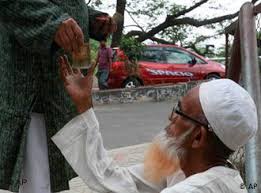 দুয়ারে দাঁড়ায়ে ভিখারী,
ভিক্ষা দাও তারে।
সম্প্রদান কারকে বিভক্তির প্রয়োগ
চতুর্থী বিভক্তি
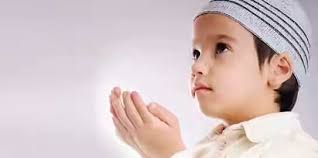 আমায়  যা  দিয়েছিলে,
তাই  দিও তুমি অভাগারে ।
সম্প্রদান কারকে বিভক্তির প্রয়োগ
ষষ্ঠী  বিভক্তি
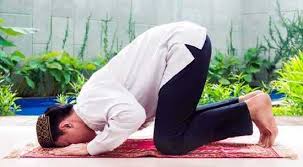 আল্লাহর সানে  সেজদা দাও, 
মনে প্রশান্তি  পাবে ।
সম্প্রদান কারকে বিভক্তির প্রয়োগ
সপ্তমী বিভক্তি
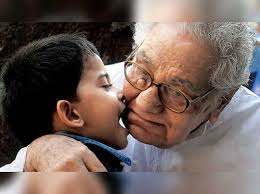 নানা-নাতী  ভালবাসার  বন্ধনে  রবে চিরকাল ।
চুড়ান্ত মূল্যায়ণ
প্রত্যেকেই নিজে নিজে নিচের প্রশ্ন দুইটি ৫ ( পাঁচ ) মিনিটের মধ্যে লেখ ।
করণ কারকের সঙ্গা দাও, করণ কারকের ২টি উদাহরণ লেখ?

2.  সম্প্রদান কারকের সঙ্গাসহ ৩টি উদাহরণ দাও ।
আজকের পাঠে যা জানলাম
কারকের সঙ্গা ।
কারকের প্রকারভেদ ।
করণ ও সম্প্রদানকারকের সঙ্গা ।
 করণকারক চেনার উপায় ।
সম্প্রদান কারকের বিভক্তির চিহ্ন ।
    করণ কারকের  বিভক্তির  প্রয়োগ  ।
করণ ও সম্প্রদান কারকের বিভিন্ন উদাহরণ ।
বাড়ির কাজ
ক)  করণকারক কাকে বলে?
খ)  করণ কারকের ৩টি উদাহরণ দাও ।
গ) সম্প্রদান কারকের সঙ্গা লেখ এবং 
                ২টি  উদাহরণ দাও।
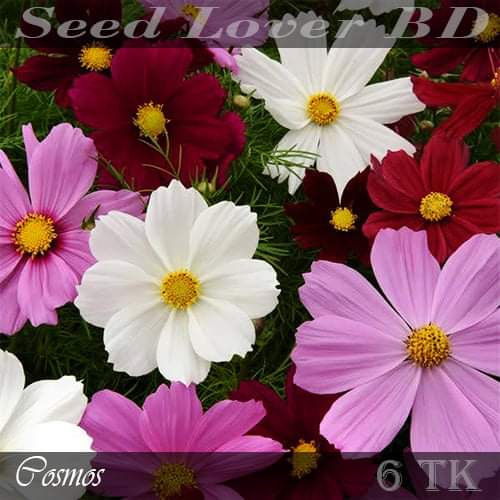 আজকের মত সবাইকে
 অসংখ্য ধন্যবাদ